Mobile Emission Reduction Credits
Incentives and Expanding Participation
5/16/2023
Getting Started
Networking with the County – uncovering opportunities
Maricopa County & EPA Region 9
Tesla
Intel Expansion
Taiwan Semi-conductor
Brainstorming ERC Ideas with Intel and Consultants on Stationary Sources 
Credits for sources shut-down = 2 IC Engines
Upgrading Flares from Utility to Enclosed
Engine Plant Upgrades
Then selected WM’s CNG Trucks (Corp Initiative to Replace Diesel 1/10th Emissions)
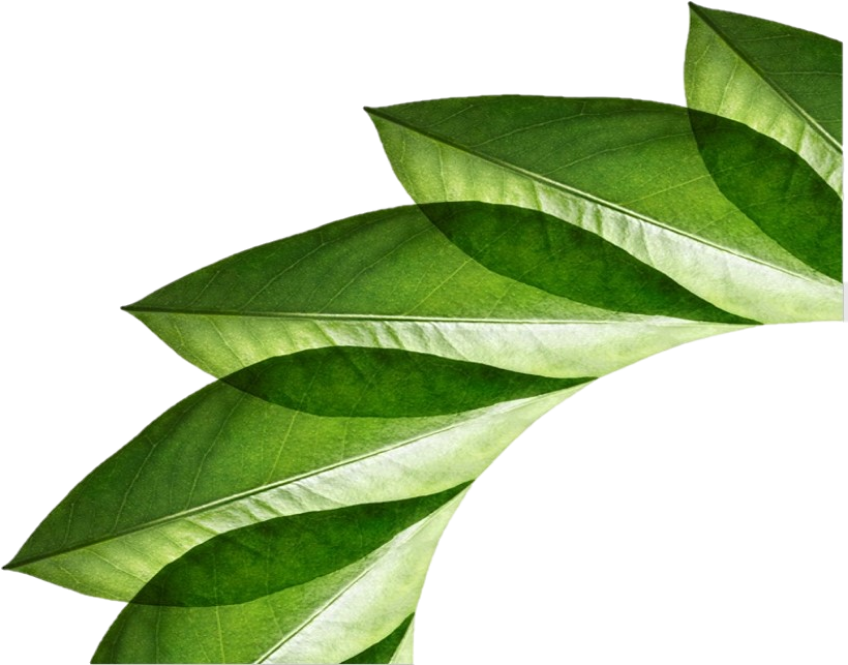 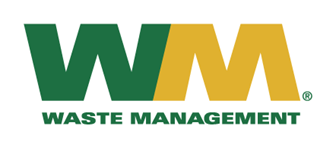 The Process
Approvable Methodology- 
General Reluctance for Mobile Credits
EPA Standards ERCs – Real, Quantifiable, Voluntary, Permanent & Enforceable
No Regulatory Path for MERCs but 
County and EPA agreement on calculation and using permit modifications
Precedence In San Diego and Texas
Lead to a MERC Rule in Maricopa County, and maybe useful for Other Districts
Key Steps along the way
Agencies Agree on the Regulatory Path 
Methodology of the Emissions Calculations & Load Factors
Permit Conditions 
Contracting ERCs between Intel and WM
Maricopa Certified MERC
ADEQ ERC Banking System
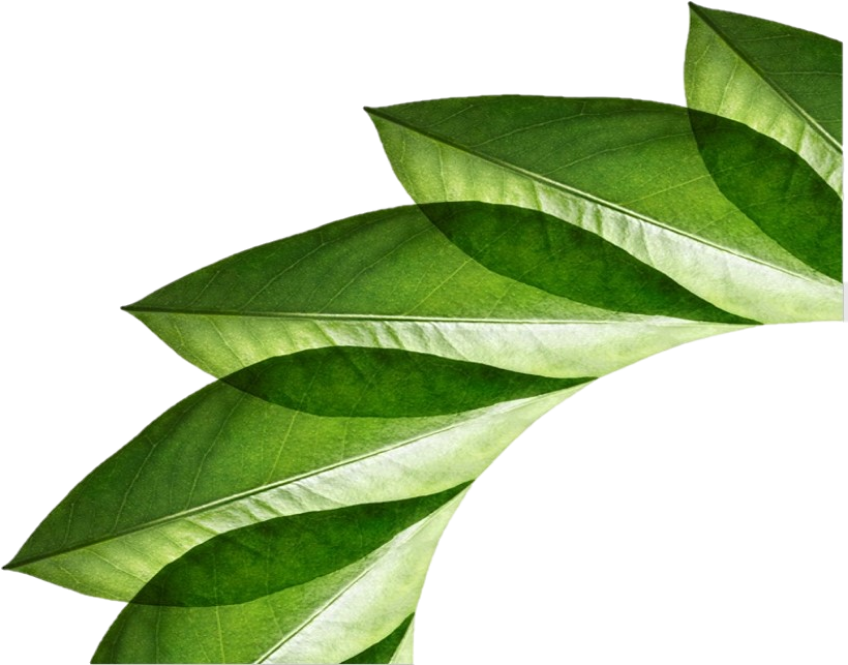 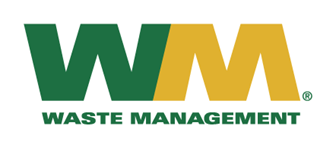 On-going effort for the life of the credits
Permit Modifications with the CNG trucks listing 
Maintain 225 trucks and pull in replacements for retired units
Tracking and retain records of the Scrap/Disposal of the retired units to show they are not operating
Operating and Maintenance Records
Mileage tracking with GPS and Ipad driver logs
WM Compass data base logs mileage and service/repairs
Prepare spreadsheets listing the trucks, mileage and maintenance on a monthly basis 
Perform Annual Emission Calculations and Reporting
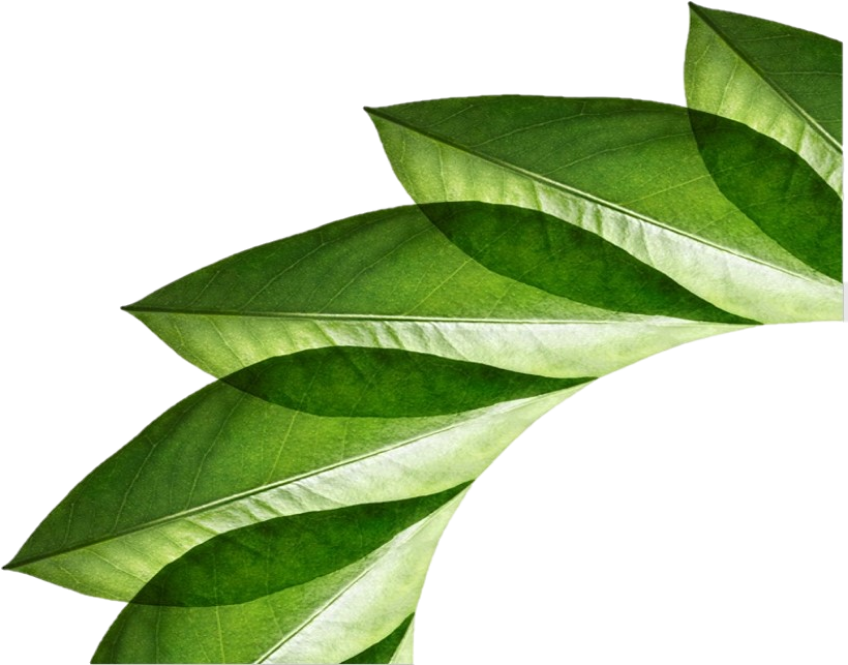 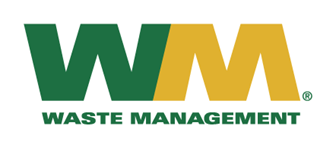 Thinking Green – and even Greener
Closing 
We need to look at all the “tools” impact the valley vehicle smog and Non-Attainment Area 
Paving the way for recognition of MERC’s 
Using an incentive-based system which will expand participation to reduce emissions
Creates new partnerships, WM new partner with Intel
Further enhance our agency relationships by teaming with Maricopa County, ADEQ, Region 9 EPA
Sources can get additional funding for upgrades/advancements that reduce emissions
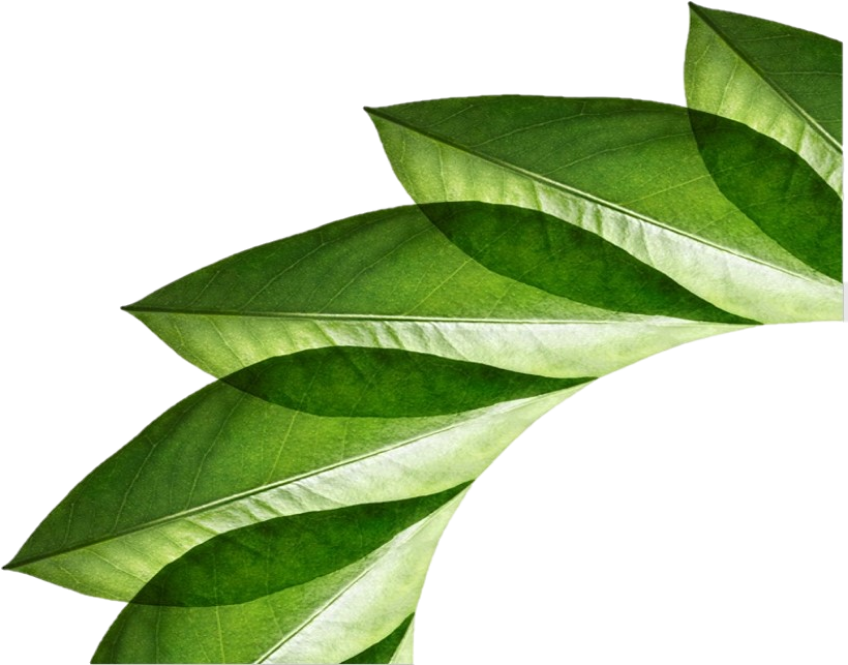 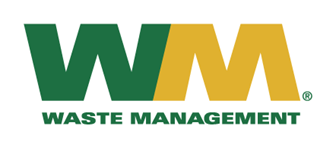